女生制服學號繡法
男生制服學號繡法
男生女生都不用
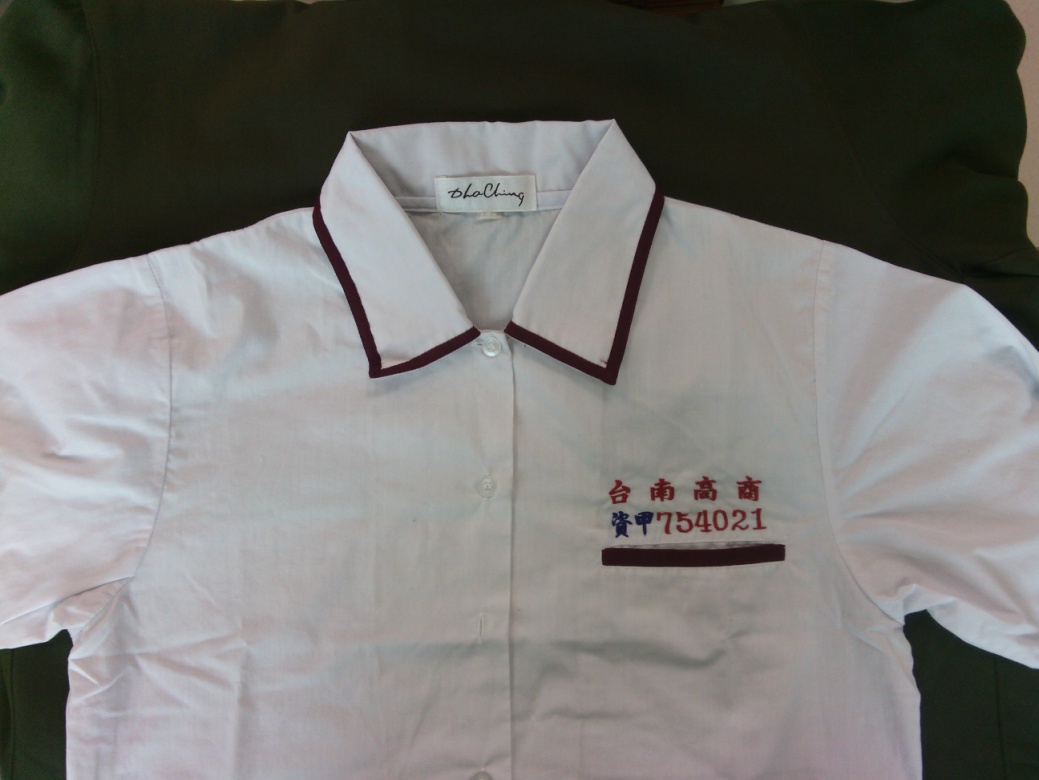 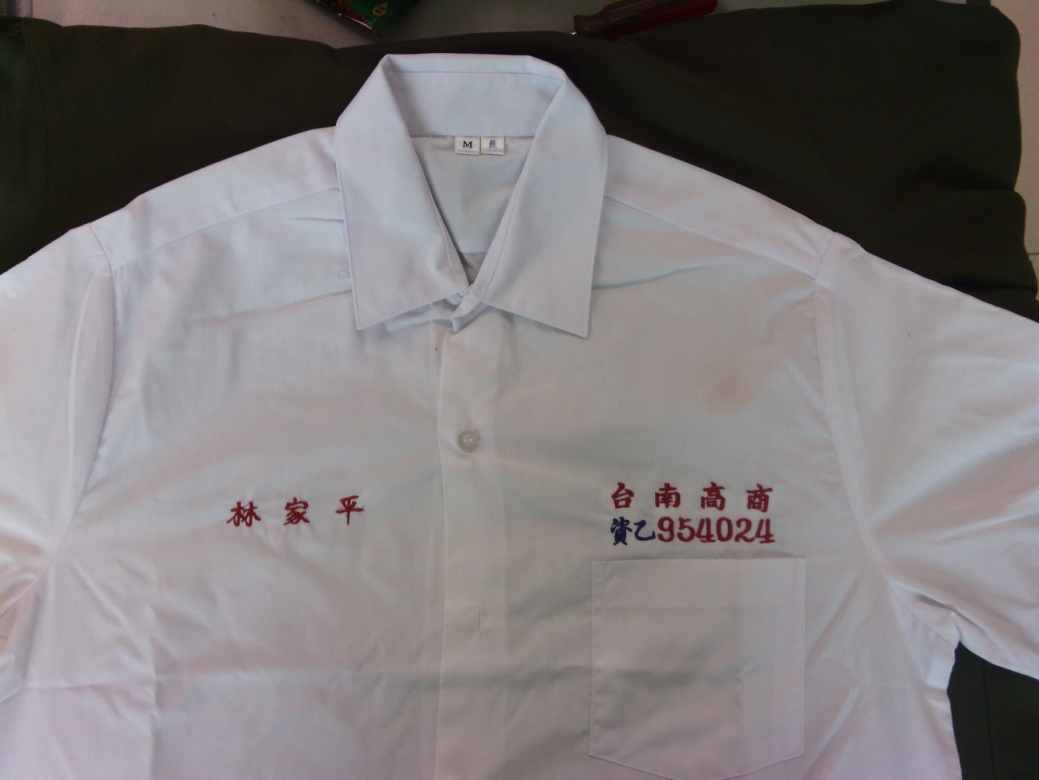 校名：台南高商（紅色）
一般注意事項：
學號位置在上衣口袋上方，整體寬度與口袋同寬。
字體大小1.5公分
文字方向由左至右